Fenster maximieren
Fenster minimieren
Titelleiste mit Namen der Exceldatei
Menüband mit offenem Register Start
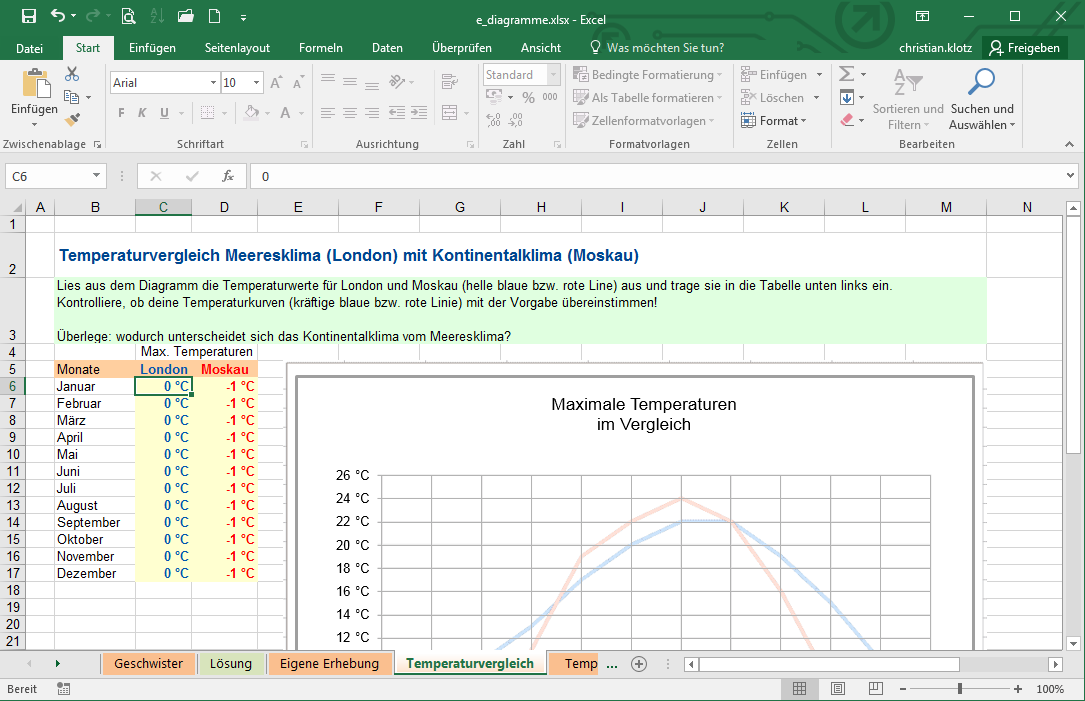 Fenster schließen
Zelladresse
das Menüband ausblenden
Bearbeitungsfenster
Spalten
Zeilen
Bildlaufleiste
Diagramm
Zelle C6
offenes Arbeitsblatt
Tabellenblatt
Ansichtsschaltflächen
Zoom
Menüband mit offenem Register Start
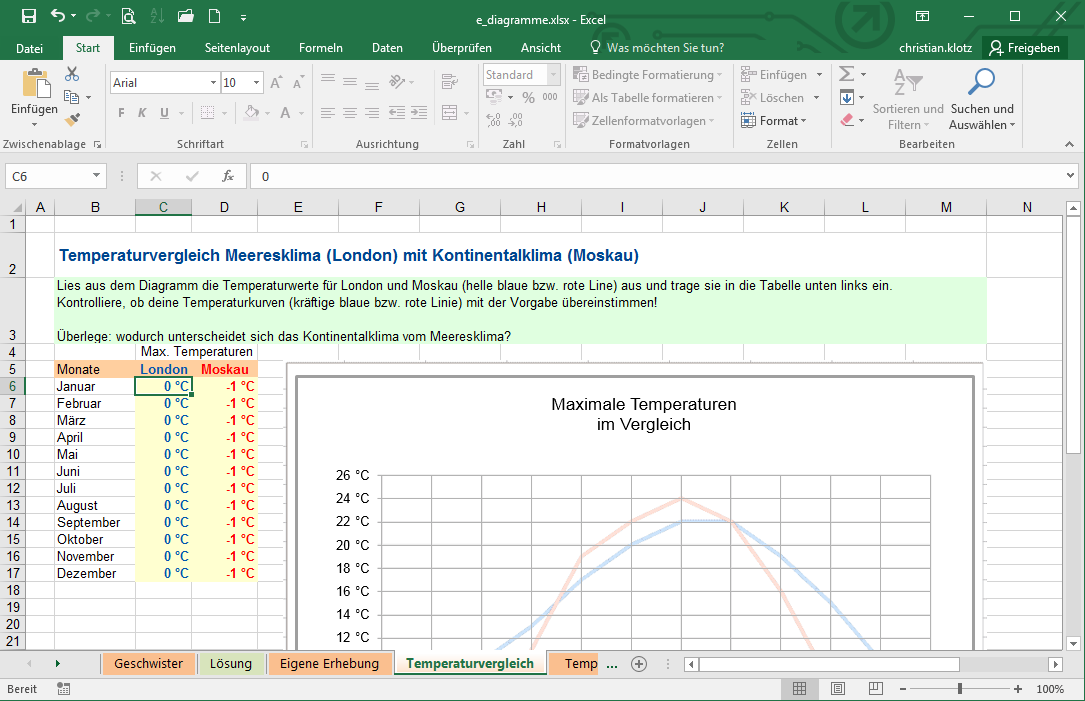 Leiste für den Schnellzugriff
Zelle C6
Zeilen
Gruppe Zahl
Register
Bearbeitungsfenster
Spalten
Zelladresse
Titelleiste mit Namen der Exceldatei
Diagramm
Tabellenblatt
Ordne die Elemente der Benutzerober-fläche von Excel zu!
offenes Arbeitsblatt
Ansichtsschaltflächen
Zoom
Menüband Anzeigeoptionen
Fenster maximieren
Fenster minimieren
Fenster schließen
das Menüband ausblenden
Bildlaufleiste